Status of the Electromagnetic Calorimeter for SBS/GEp5 at Hall A JLab
Shahinyan
3/28/2023
Albert  Shahinyan
1
Outline
Super BigBite Spectrometer 
SBS/ GEp5 experiment
First  thermal test a block of LG
Test run of ECal 16 channels in 2015
First thermal test of ECal prototype
Second thermal test of ECal prototype
Test of cooling system of prototype
2
Super BigBite Spectrometer
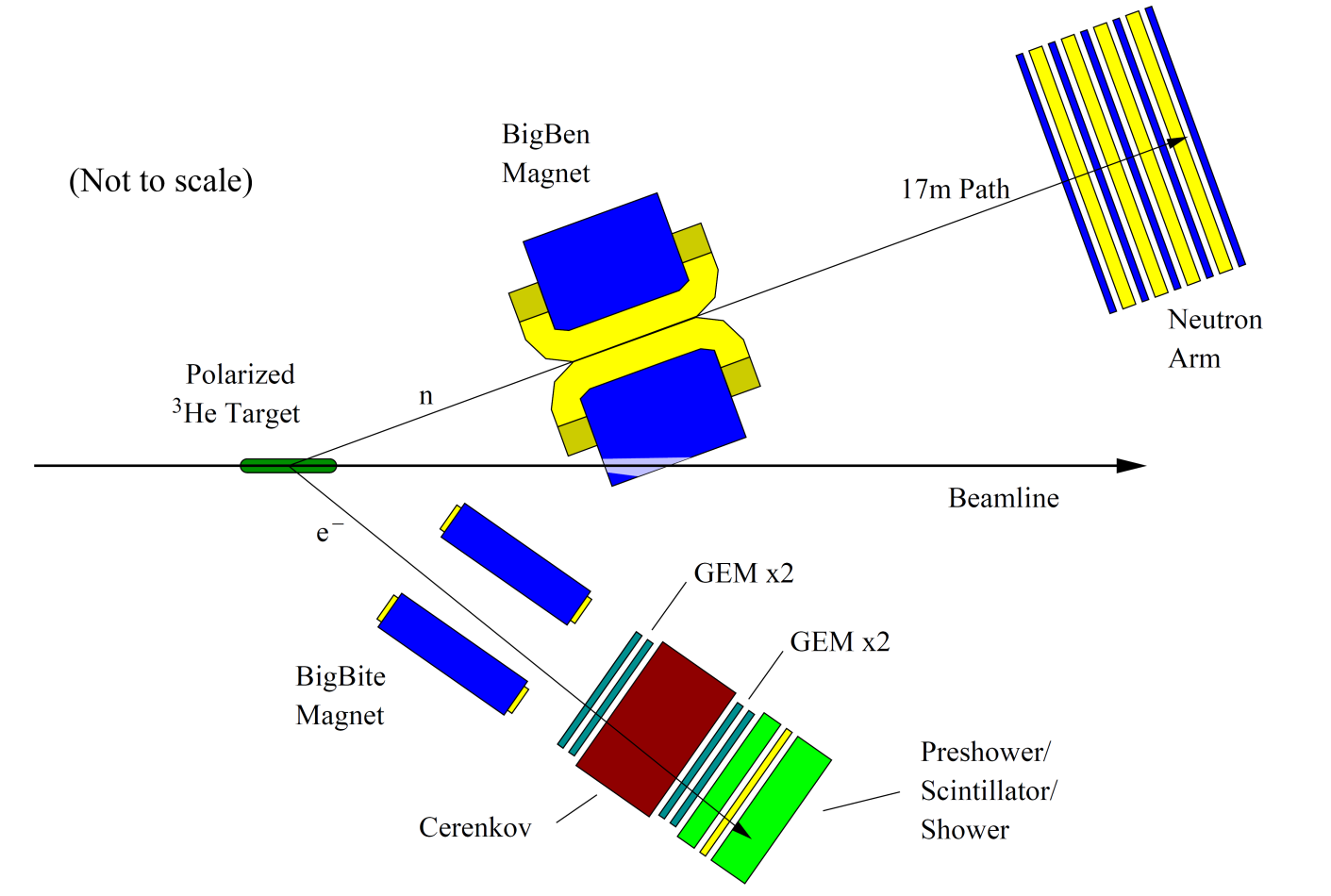 3/28/2023
Albert Shahinyan
3
3/28/2023
Albert Shahinyan
4
3/28/2023
Albert Shahinyan
5
GEP5 - Large Acceptance Proton Form Factor Ratio Measurements at 13 and 15 (GeV/c)2 using Recoil Polarization Method
GEP5 Layout
3/28/2023
Albert Shahinyan
6
The ECAL blocks under heat treatment
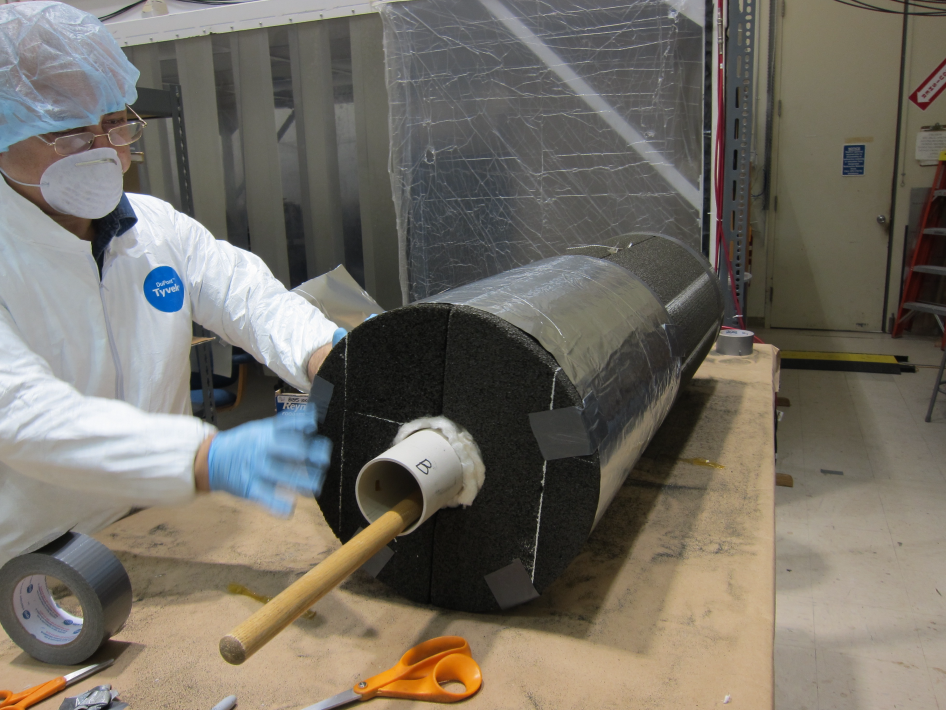 Irradiated (14 kRad) at ISU
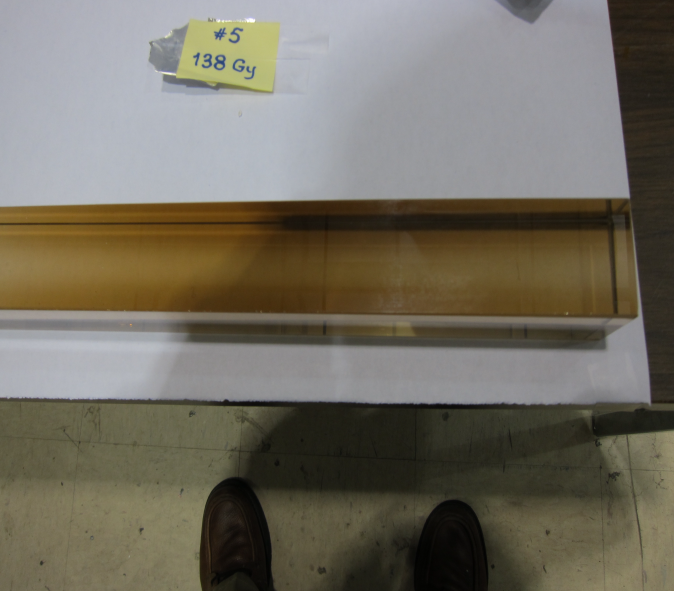 after heat at 200oC, 2 hours
after heat at 225oC, 1 hour
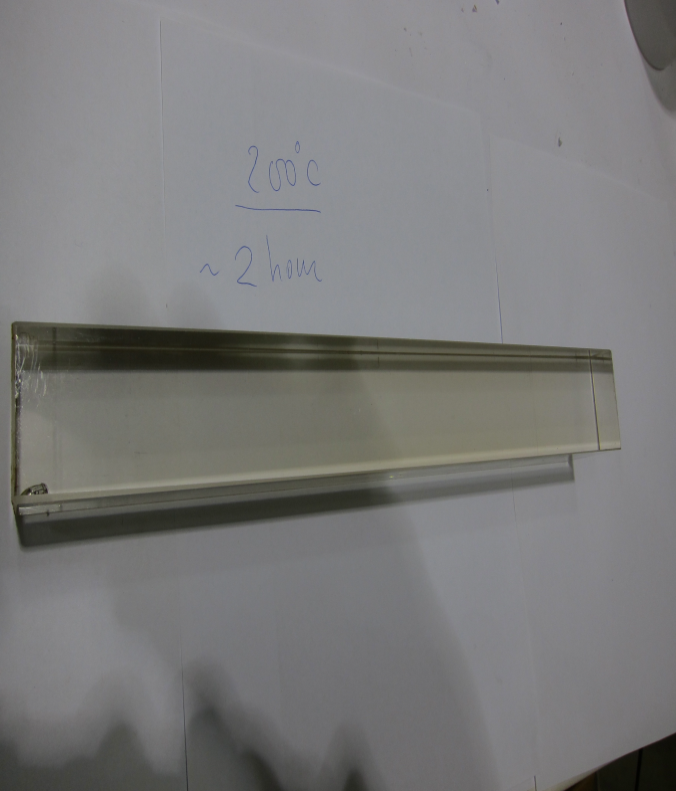 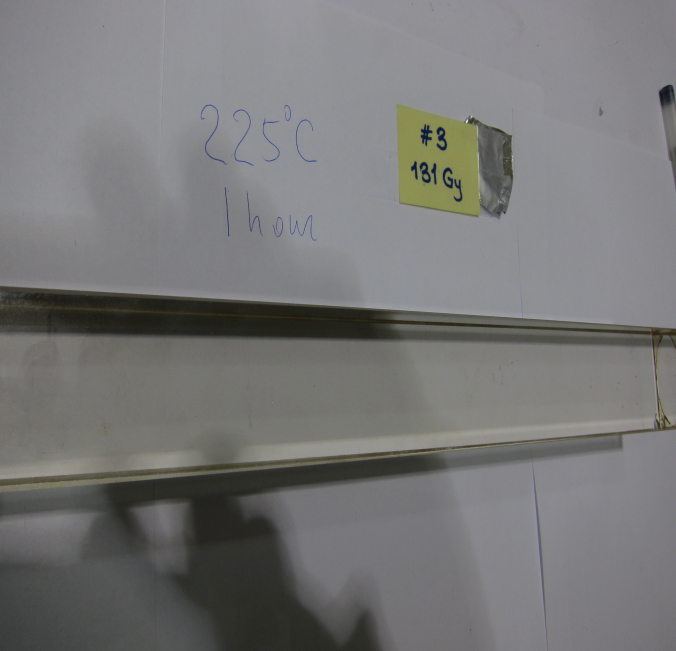 3/28/2023
Albert Shahinyan
7
16 Channel Test Run
Test run done in 2015. 
Required temperature setting at the front and back of lead glass blocks were determined (225℃ at the front, 185℃ at the back).
Annealing at these temperatures keeps resolution nearly constant.
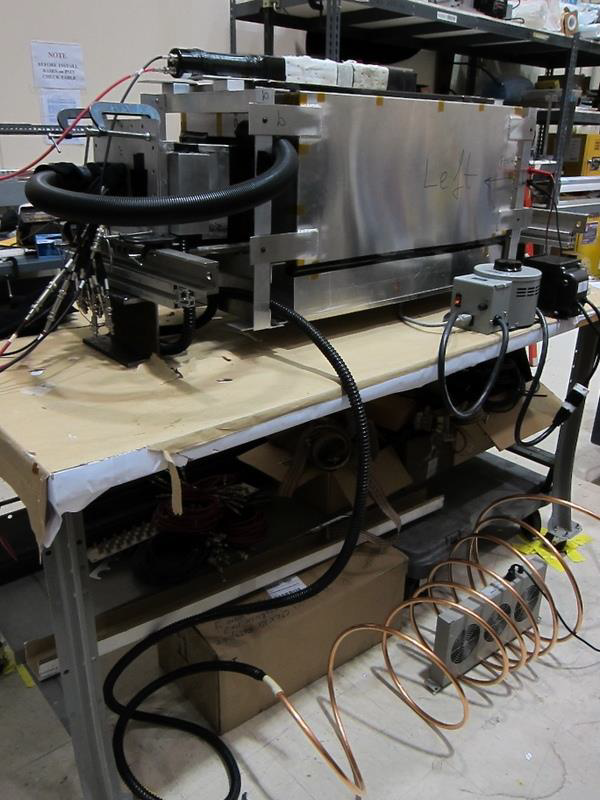 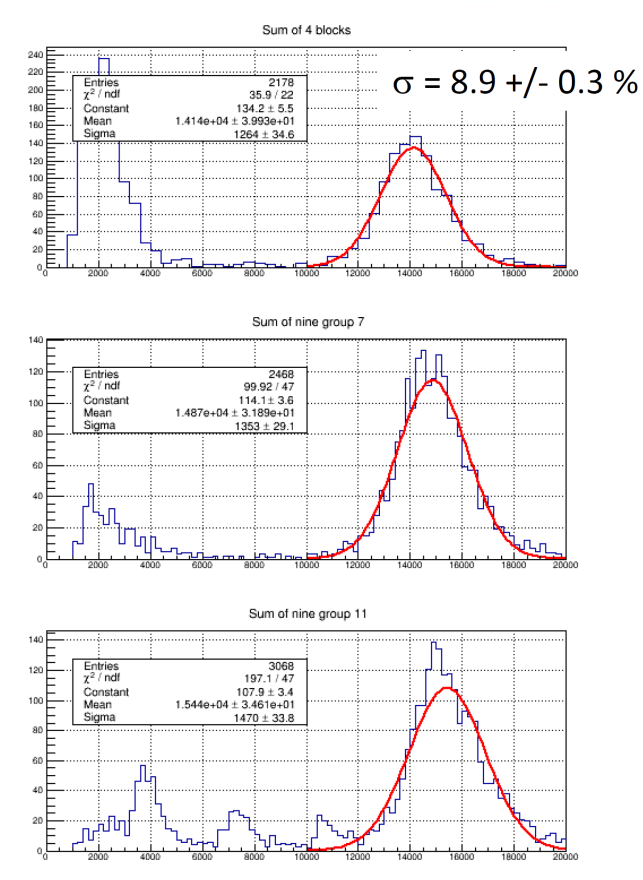 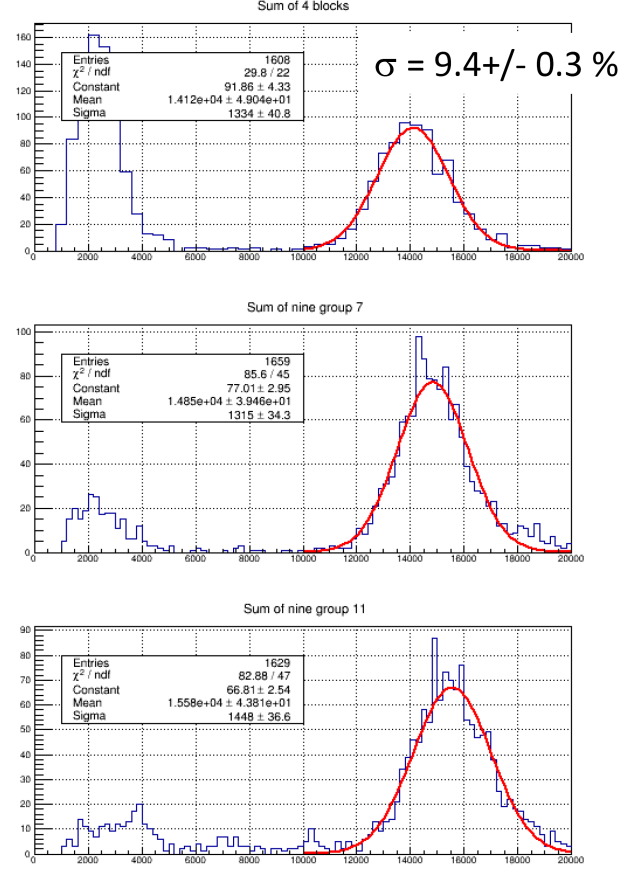 Cool air blows in back to cool PMT
8
First ECal prototype test
Prototype with foam-glass
Prototype consists of 9 SM-s
1 heating tape attached to 3 SM-s
Heater power 830 W at 120 V
3/28/2023
Albert Shahinyan
9
ECal SuperModule
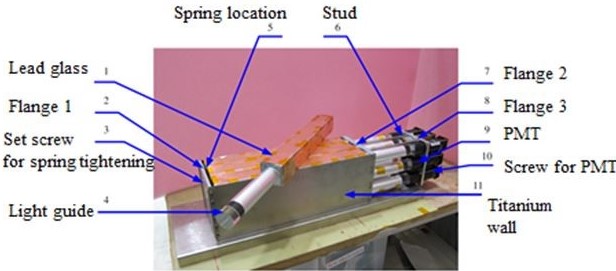 3/28/2023
Albert Shahinyan
10
ECal prototype  test setupSchematic view
Front and side view
Thermocouple position
T1 – on flange 1
T2 – on flange 5
T3 – on flange 8
T4,5,6 – on LG front
T7,8,9 – on LG middle 
T10,11,12 - on LG back 
T13-on Light guide
3/28/2023
Albert Shahinyan
11
First test results
All heaters were fed from variable transformers
Heaters were attached to the front of SM-s, via perforated Al
The perforated Al was attached to the front flange via ¼” thick Al bar
At ~185 ℃ on the back of the lead glass block, temp. at the front 
	of the lead glass block reached 250 ℃.
At these conditions, temp. of the front flange was 360 ℃.
Voltage at heaters was 57 V (total power 560 W).
Temp-s of light guides reached 70 ℃.
Results are not satisfactory, decided to conduct another test.
3/28/2023
Albert Shahinyan
12
ECal Prototype
Prototype covered with foam-glass
                  Front view
Prototype covered with foam-glass
                  Back  view
3/28/2023
Albert Shahinyan
13
Objectives of the 2-nd test
After data analysis of the 1-st test, in order to achieve boundary temp-s 225℃ and 185 ℃ it was decided to heat blocks from sides as well.
For the side heating, bars of high thermo-conductivity Al of 6063 type, of 1”x2” cross section, of lead glass block + 4” length were used.
2-nd prototype consisted of 6 SM-s.
Against sides of SM-s 2 Al bars and 1” spacer was pressed.
3/28/2023
Albert Shahinyan
14
ECal prototype second test  setup
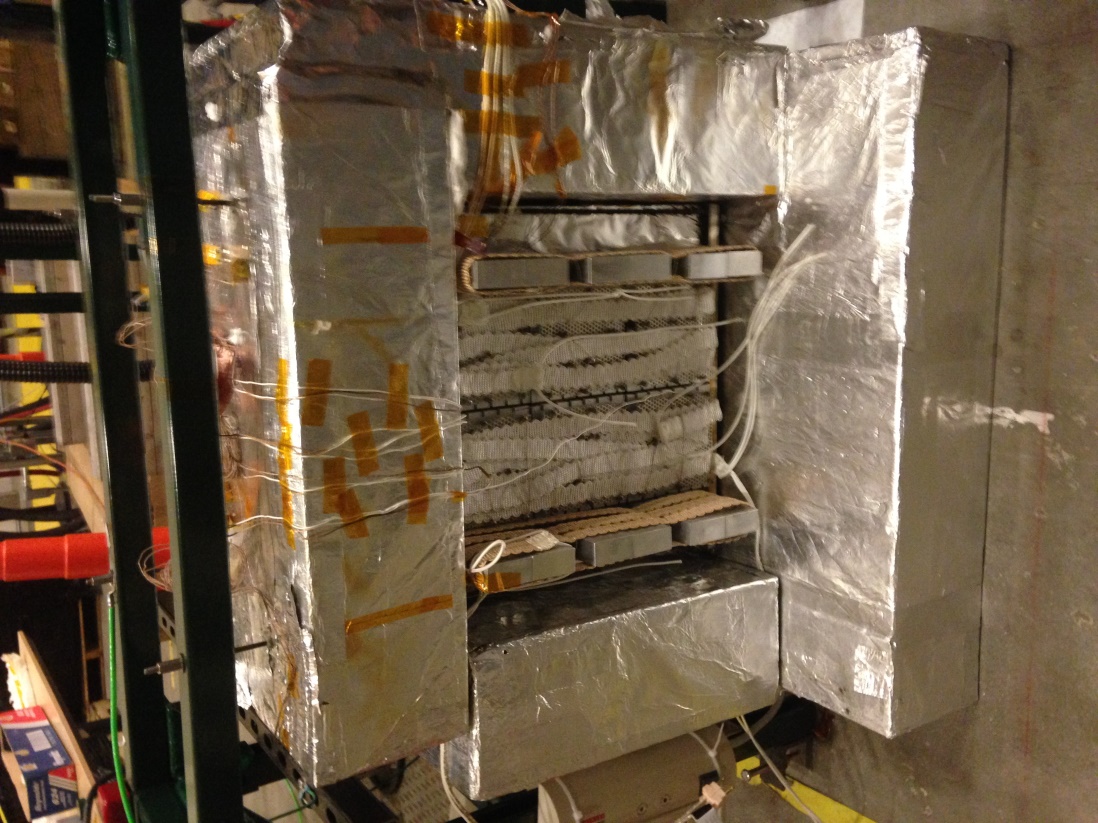 3/28/2023
Albert Shahinyan
15
2-nd Test Results
Achieved 250 ℃ at the front flange of SM
At the front of lead glass block ~225 ℃
At the back of lead glass block ~185 ℃
At the end tip of the light guide ~70 ℃
Heater voltage was 45 V, total power output 465 W
Light guide cooling is needed.
3/28/2023
Albert Shahinyan
16
Prototype Cooling System
Install  8 thermocouples
Blower off max temperature was 70 degree C
Blower off transformer output 45 V
Blower on max temperature was  35 degree C
Blower on transformer output 48 V
Thermocouple position on the light guide
3/28/2023
Albert Shahinyan
17
Cooling system setup
Pressure of the blower 12” water
3/28/2023
Albert Shahinyan
18
Conclusion
Second test
Front  flange temperature 250 degree C
Front lead glass block temperature 220 degree C
Back lead glass block temperature 187 degree C
Light guide max temperature 35 degree C with blower on
Transformer output 48 V
Necessary power for 1 SM is 90 W
First Test 
Front flange temperature 360 degree C
Front lead glass block temperature 250 degree C
Back lead glass block temperature 180 degree C
Light guide temperature 70 degree C
Transformer output 57 V
3/28/2023
Albert Shahinyan
19
SBS detector package for GMN experiment
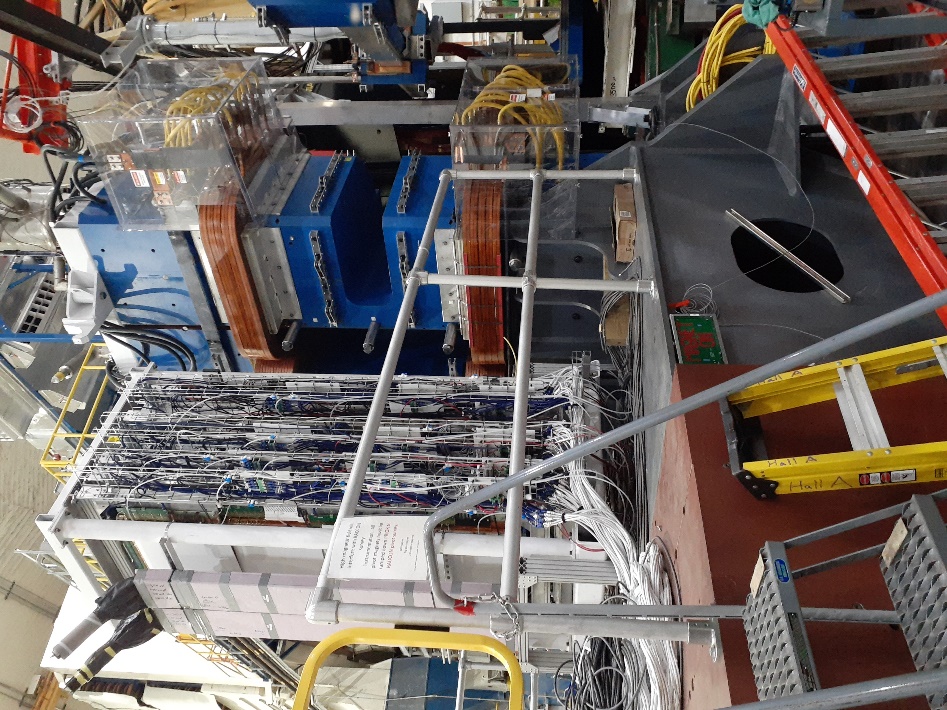 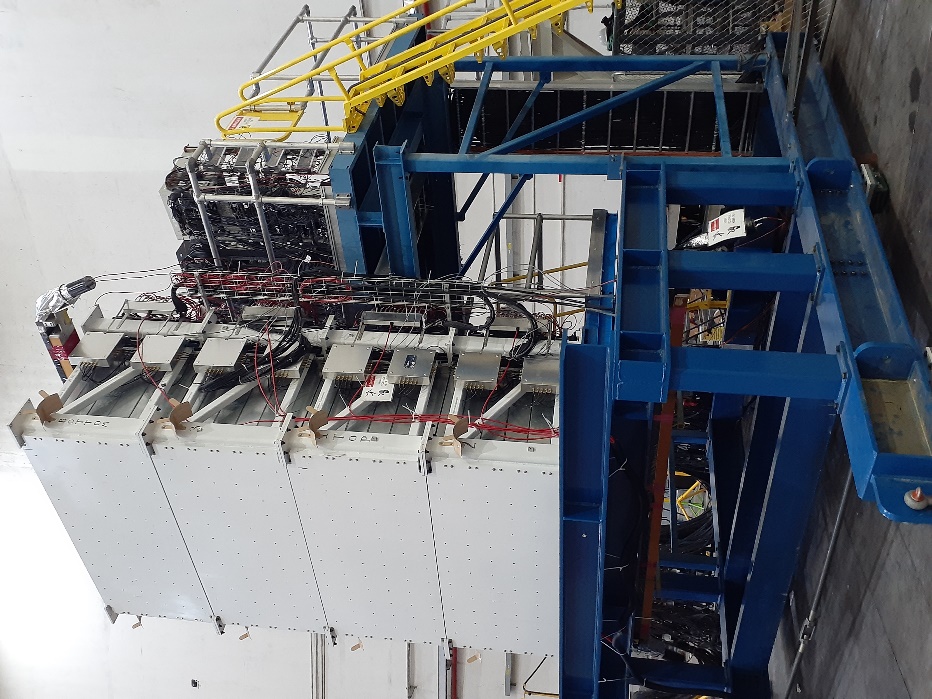 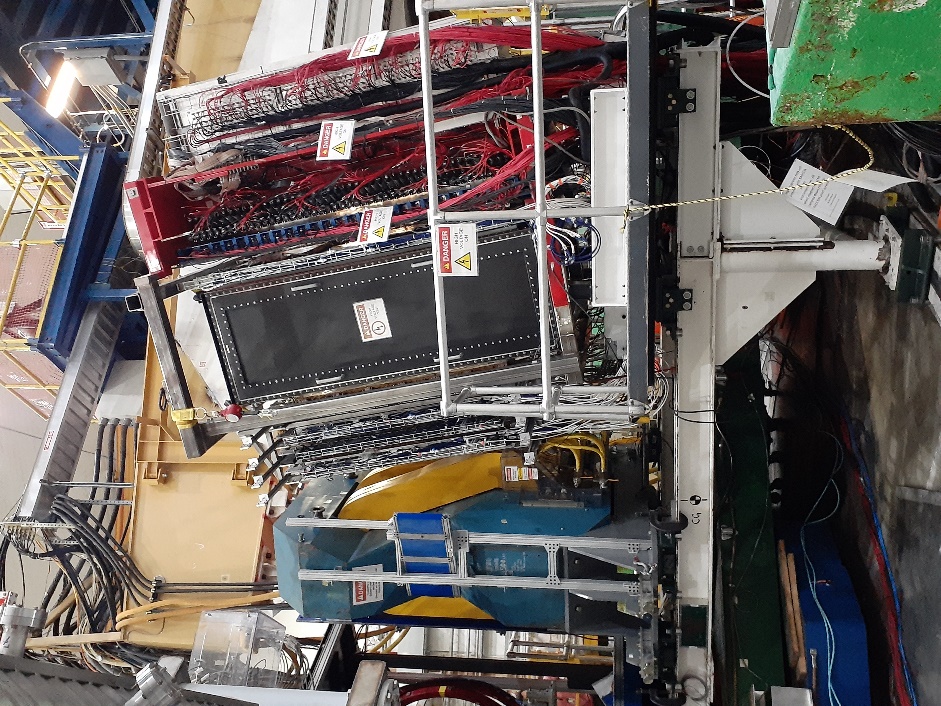 SBS and GEM
HCAL
BigBite
3/28/2023
Albert Shahinyan
20
SBS/Ecal Frame
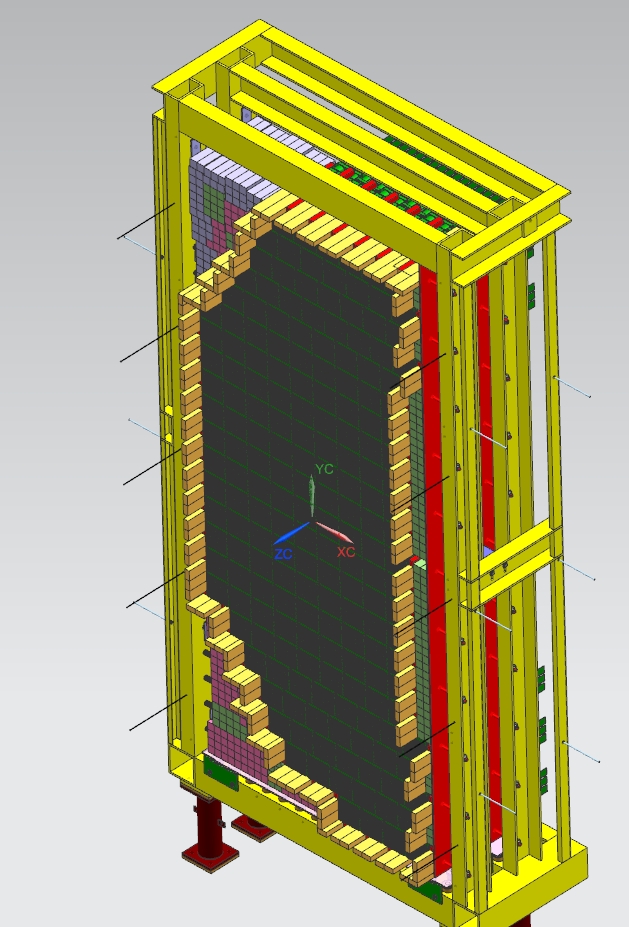 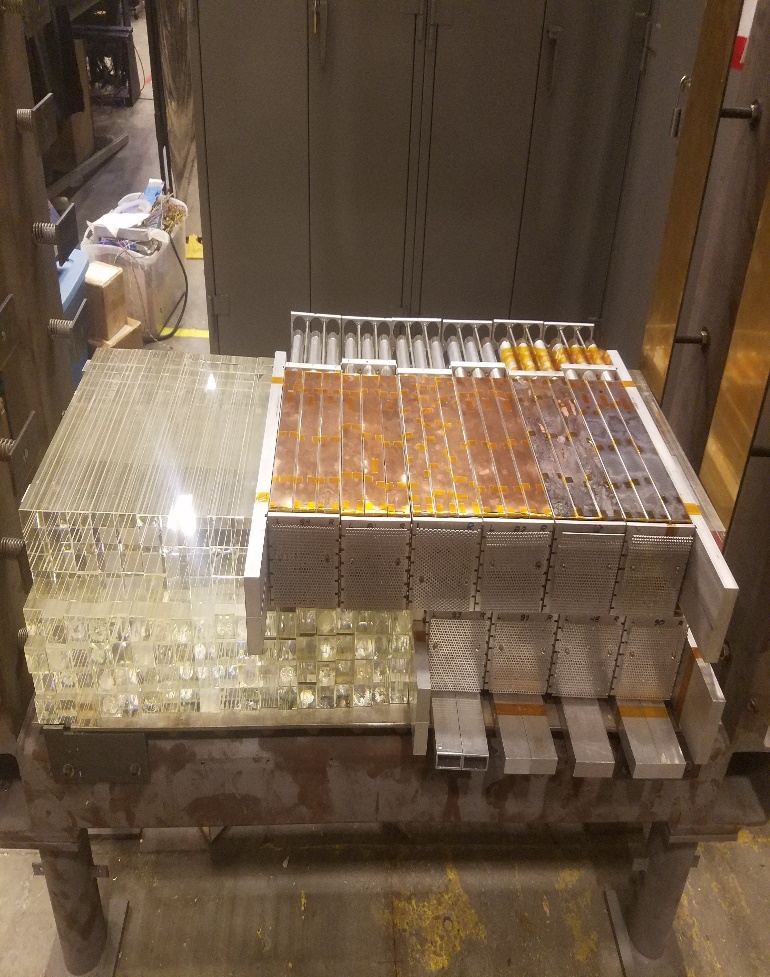 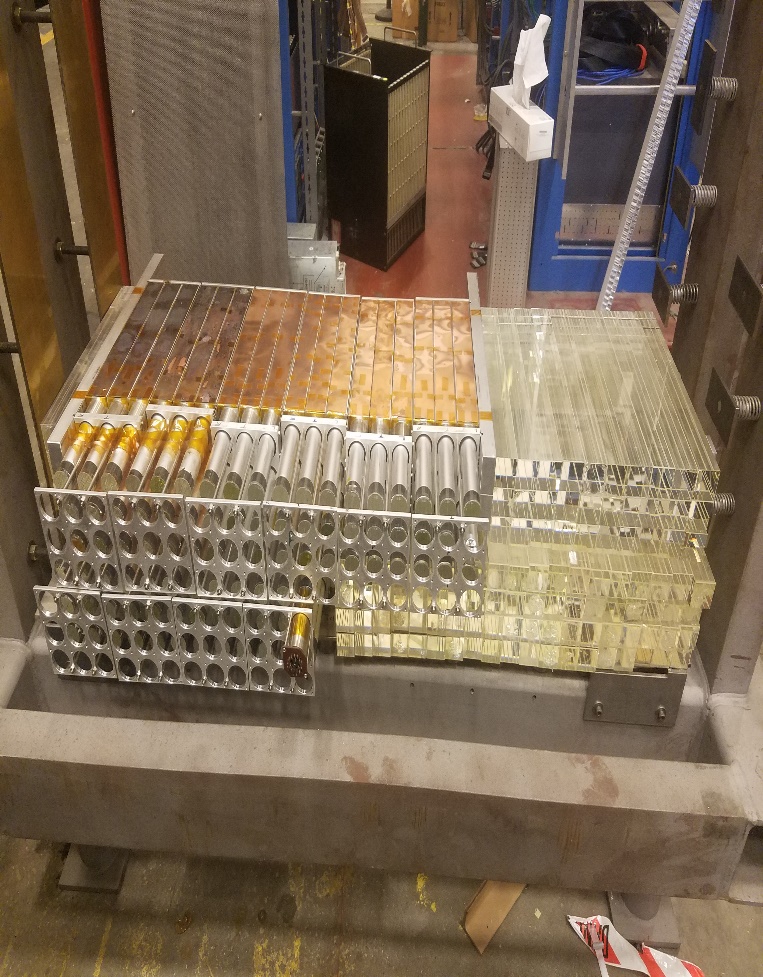 Ecal Frame with 
Super Module 3D
Ecal Frame with 2 layer
 Super Module back
Ecal Frame with 2 layer
   Super Module front
3/28/2023
Albert Shahinyan
21
ՇՆՈՐՀԱԿԱԼՈՒԹՅՈՒՆ
3/28/2023
Albert Shahinyan
22
Thanks Iuliia
3/28/2023
Albert Shahinyan
23